SCI-A0000 Johdatus opiskeluunAjanhallintaluentoMikko Inkinen, opintopsykologi
15.9.2022 klo 14.15-15.45
TU2, Maarintie 2
Ohjelma 14.15-15.45
Yliopiston idea
Opiskelutaidoista
Ajanhallinnan tehtävä
Itsestä huolenpito
Hyvinvointipalveluiden esittelyä

Tiedonjakoa, polleja (kännyt esiin), porinoita
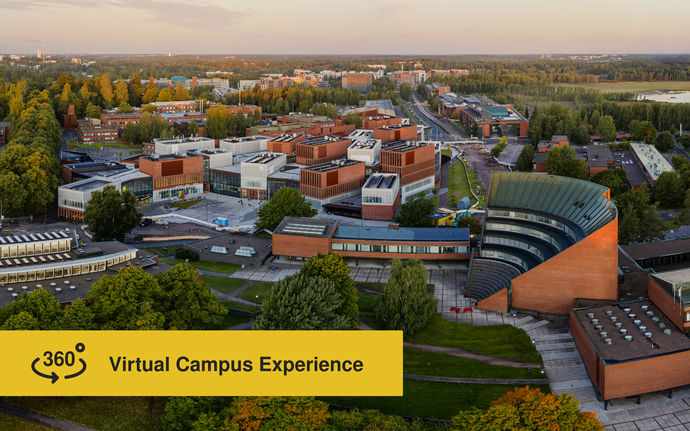 Yliopiston idea
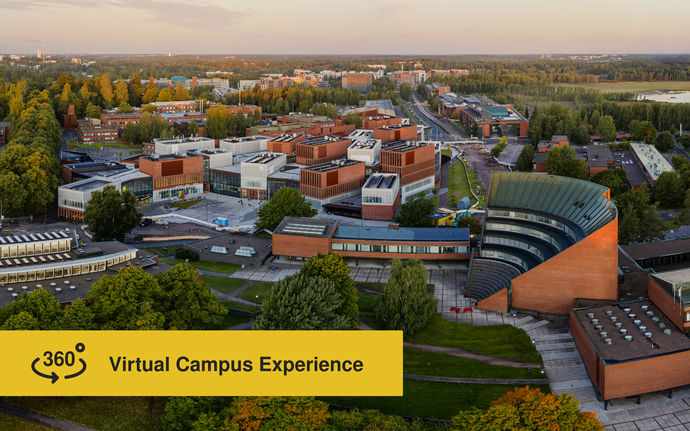 Mikä sinusta on tulossa?
Kuvaa yhdellä sanalla mikä sinusta on tulossa Aallossa opiskelun myötä. Mene sivulle www.menti.com , käytä koodia 32840438 ja kirjoita tämä sana sinne. Näemme kohta sanapilven teidän toiveista.
Mitä taitoja tarvitaan, jotta saa opinnot yliopistossa sujumaan ja pääsee osaksi uuden luomisen kulttuuria ja mahdollistaa itselleen tulemisen joksikin?
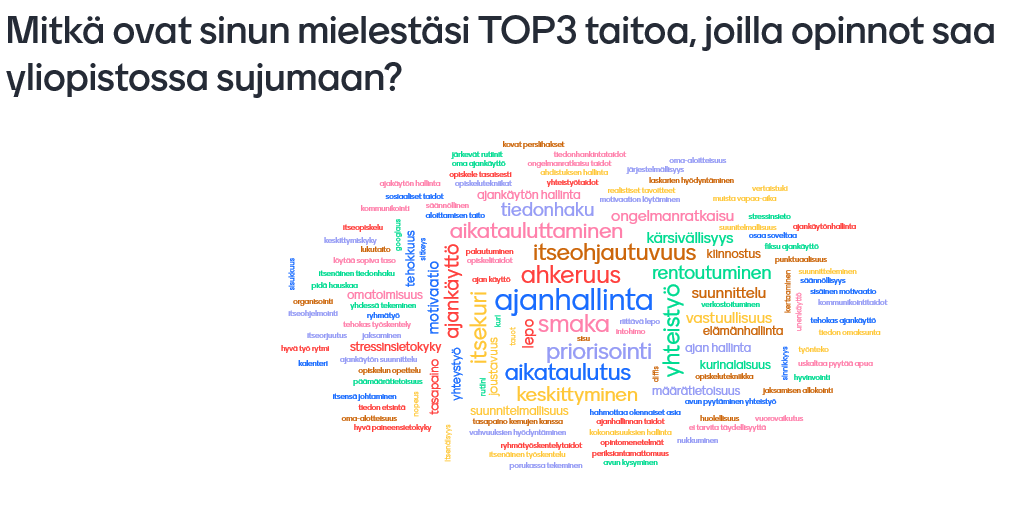 Opiskelun yksilölliset menestystekijät tutkimusten mukaan
Pohjatiedot, usko omaan pärjäämiseen
Motivaatio onnistua
Tunteiden säätelytaidot (miten tulet itsesi kanssa toimeen kun opiskelu on tylsää/puuduttavaa tai ahdistavaa / pelottavaa)
Taito säädellä opiskelutekniikkaa
Ajanhallinnan ja aikaansaamisen taidot (vetkuttelun välttäminen)
TOP3 OPISKELU-TAIDOT
Richardson et al. 2012 Psychological Correlates of University Students’ Academic Performance: Meta-analysis
[Speaker Notes: Richardson et al. 2012 Psychological Correlates of University Students’ Academic Performance: Meta-analysis]
Keskustelkaa naapurin kanssa: mitä opiskelutaitoa sinä haluaisit kehittää?
Ajanhallinnan tehtävä
Ajanhallinnan tehtävä:
Seuraa omaa toimintaasi viikkosuunnitelman (Viikkosuunnitelma projekti ja tehtävät.doc) avulla kolmen viikon ajan esim. viikot 38 - 40 (19.9.-9.10.). Kirjoita raportti mahdollisimman pian seurantajakson päättymisen jälkeen, mutta viimeistään ma 24.10.2022 klo 15.59

Raportit käsitellään luottamuksellisesti eikä kirjaamilla opiskelutuntimäärillä ole vaikutusta arvosteluun. Kurssikoordinaattorit Tiina Kerola ja Susanna Reunanen antavat vastapalautteen.
Ajanhallinnan tehtävä:
Viikkosuunnitelman tekeminen: aseta itsellesi tavoitteet, pilko ne tehtäviksi, priorisoi tehtävät ja tee aikataulu sekä seuraa oman aikataulun toteutumista. Kirjoita raporttiin seurannan aikana vähintään viikoittain reflektiota.
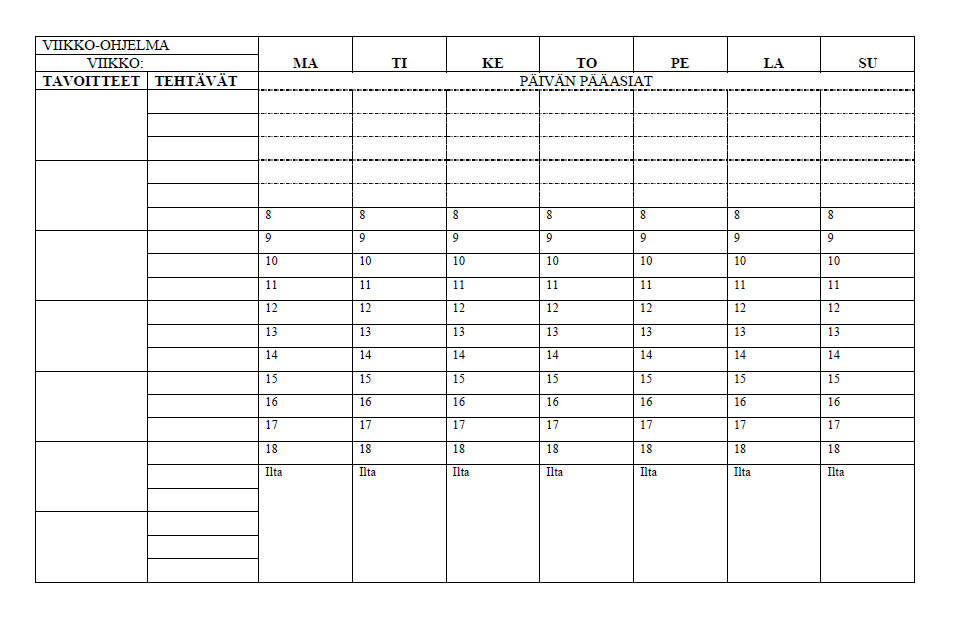 3) Priorisoi osatehtävät
1) Aseta tavoit-teet
2) Jaa tavoitteet osatehtä-viksi
4) Tee aikataulu
[Speaker Notes: CHEM-A1000_1144232922: Viikkosuunnitelman tekeminen -ohjeet (aalto.fi)]
Aseta tavoitteet
A-kategoria: 
Tärkeimmät asiat
 Paljon aikaa ja energiaa

B-kategoria: 
Päivittäiset rutiinit ja kiinnostavat, mutta ei kovin tärkeät asiat
 Vähemmän aikaa ja energiaa

C-kategoria: 
Kaikki muu
 Tee, jos on aikaa
[Speaker Notes: KAIKKI EIVÄT VOI OLLA A LUOKAN ASIOITA – HYVINVOINTIA TULEE SE, ETTÄ OSAA JÄTTÄÄ]
Konkretisoi tavoitteet tehtäviksi
Konkretisoi tavoitteesi: mitä pitää tehdä, jotta saavutan tavoitteet
Esim. tavoitteena päästä läpi tentistä, tehtäviä voivat olla:
Materiaalin lukeminen
Muistiinpanojen tekeminen
Laskutehtävien laskeminen
Millainen on hyvä tavoite? -SMARTEST goals
Specific, tarkka ja konkreettinen
Measurable, mitattavissa oleva
Attainable, saavutettavissa oleva, realistinen
Reflection, reflektointi ja palaute
Time-bound, kestoltaan rajallinen
Enthusiastic, innostava ja haastava
Significant, merkityksellinen
Transparent, läpinäkyvä ja jaettu
[Speaker Notes: S- Mitä teet käytettävissä olevassa ajassa ja mikä on oletettu lopputulos?
M- Miten mittaat, että olet thnyt riittävästä?
A- Onko sinulla taidot ja tiedot? Mitä ehdit tosiasiassa tekemään?
R- Miten huomioit tämän hetkisen välitavoitteen saavuttamisen? Miten tuotat kokemuksen, että olet saanut asioita aikaan?
T- Miten ja kenen kanssa pystyt seuraamaan työn edistymistä?
E- Arkipäivän tavoitteista kokonaiskuvaan pääseminen tukee motivaatiota
S- Onko tavoite tavoittelemisen arvoinen? Miten se kytkeytyy kokonaiskuvaan?
T- Tavoitteet kannattaa jakaa ja niistä kannattaa kertoa muille
(Kirja Järki töihin, Paju & Riekki, 2020)]
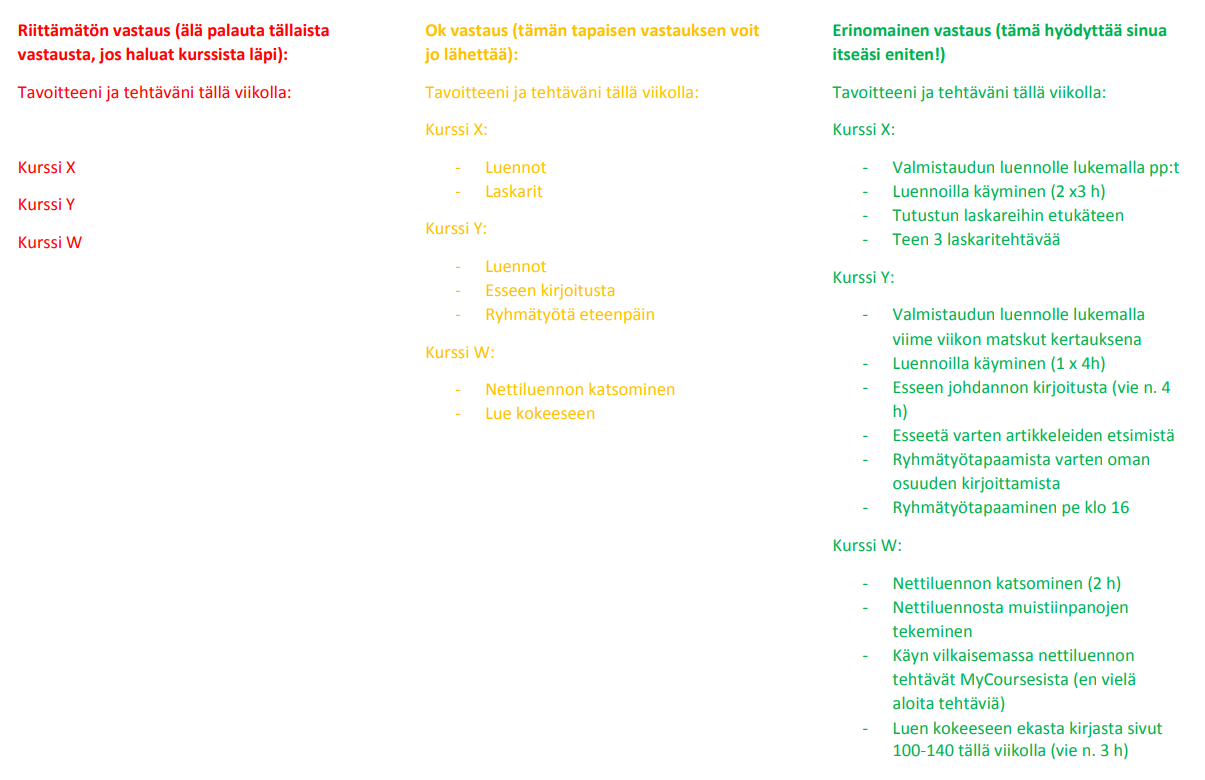 Tee aikataulu
1 opintopiste = 27h opiskelijan työtä

60 opintopistettä = 1600 h

1 lukuvuosi = 35 viikkoa = 45 h/viikko
8h + 8h + 8h = 24h
[Speaker Notes: Rutiinit kantaa, 21 ekaa kertaa vaikeita, tarvitsee paljon energiaa ja välittömän palkinnon
Rakettivertaus]
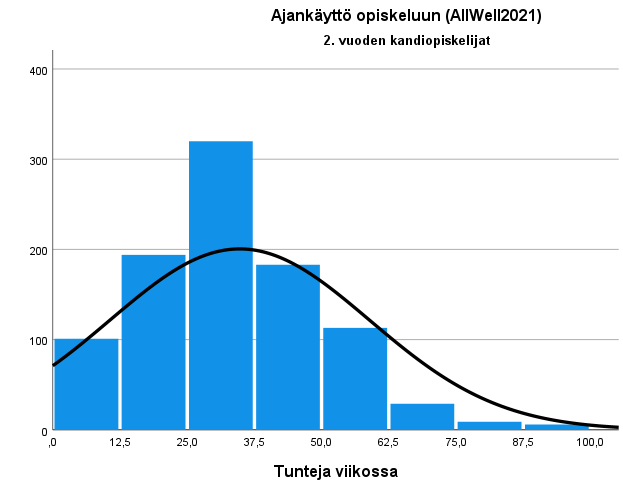 Arvioi paljon käytät tällä hetkellä viikossa opiskeluun aikaan. Mene sivulle www.menti.com , käytä koodia 32840438 ja valitse sinun tilannetta parhaiten kuvaava vaihtoehto. Näemme kohta kuvaajan teidän vastauksista.
Pidä huolta itsestä
Palautuminen edellyttää aikaa ja sopivaa tekemistä
Psykologisen palautumisen neljä elementtiä:

1. Psykologinen irrottautuminen työstä/opiskelusta
2. Rentoutuminen
3. Taidonhallinta, uuden oppiminen
4. Kontrolli vapaa-ajan käytöstä
[Speaker Notes: Lähde: https://trepo.tuni.fi/bitstream/handle/10024/66816/978-951-44-8602-9.pdf?sequence=1&isAllowed=y Marjo Pennonen, Recovery from Work Stress (2011)
- henkilöt, jotka käyttivät suhteellisen paljon kaikkia neljää palautumisen mekanismia, kärsivät vähiten työuupumuksesta ja uniongelmista]
MISTÄ TUKEA?
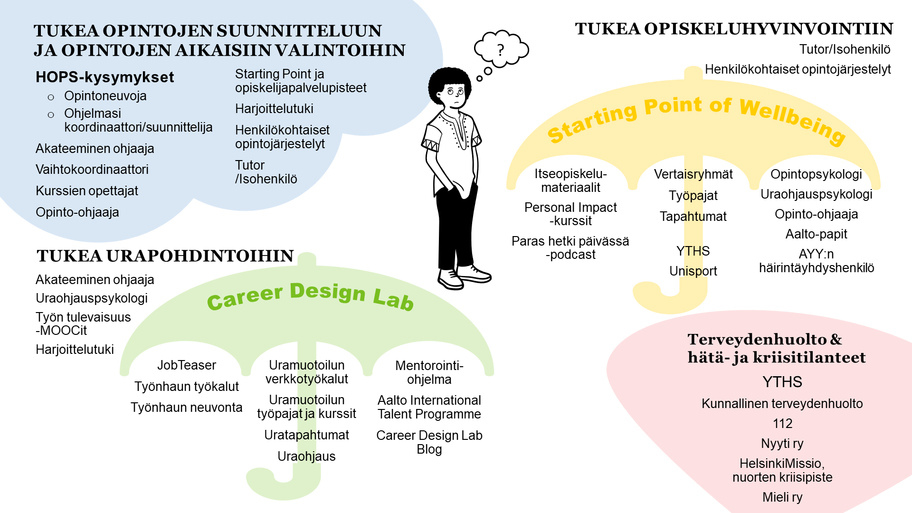 https://www.aalto.fi/fi/palvelut/opiskelijan-ohjaus-ja-tuki
Starting Point of Wellbeing
https://www.aalto.fi/fi/opiskelu-aallossa/starting-point-of-wellbeing
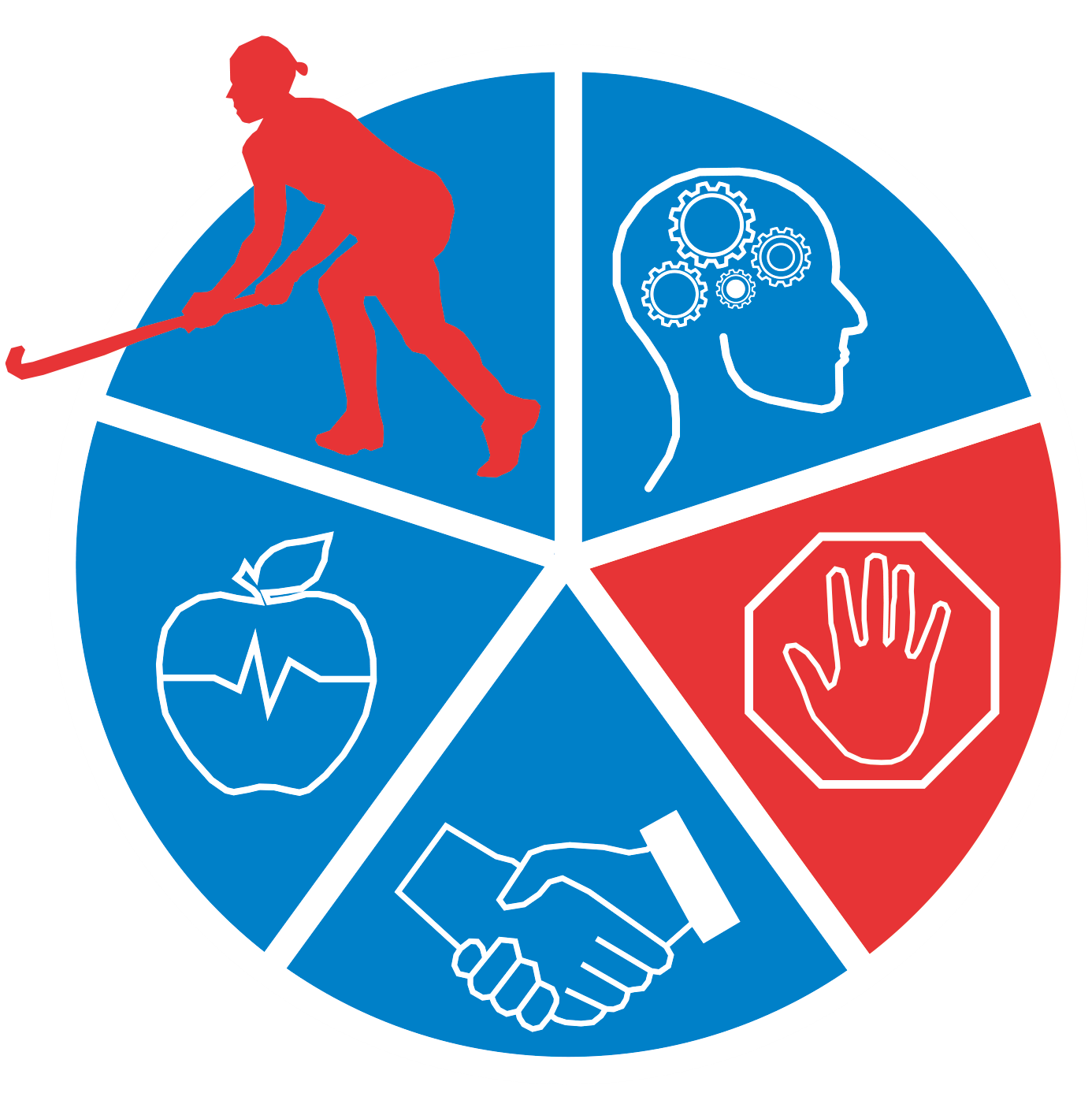 Starting Point of Wellbeing tarjoaa opiskelijoille matalan kynnyksen neuvontaa ja palveluohjausta opiskelukykyyn ja hyvinvointiin liittyen
Ilman ajanvarausta
Saman katon alta löytyy monia hyvinvointitoimijoita
Opiskelu- ja hyvinvointitaitojen opettelua ryhmässä
SCI:in omat Johdatus opiskeluun ym kurssit 
Opintopisteytetty opetus, Personal Impact https://www.aalto.fi/fi/opiskelu-aallossa/personal-impact 
Aallon kaikille opiskelijoille avoimet ryhmät / työpajat, ei opintopisteitä https://into.aalto.fi/pages/viewpage.action?pageId=328008 
Verkkokurssit: https://into.aalto.fi/pages/viewpage.action?pageId=328008 
Podcast: https://www.aalto.fi/fi/podcastit/paras-hetki-paivassa-podcastit
Opintopsykologi
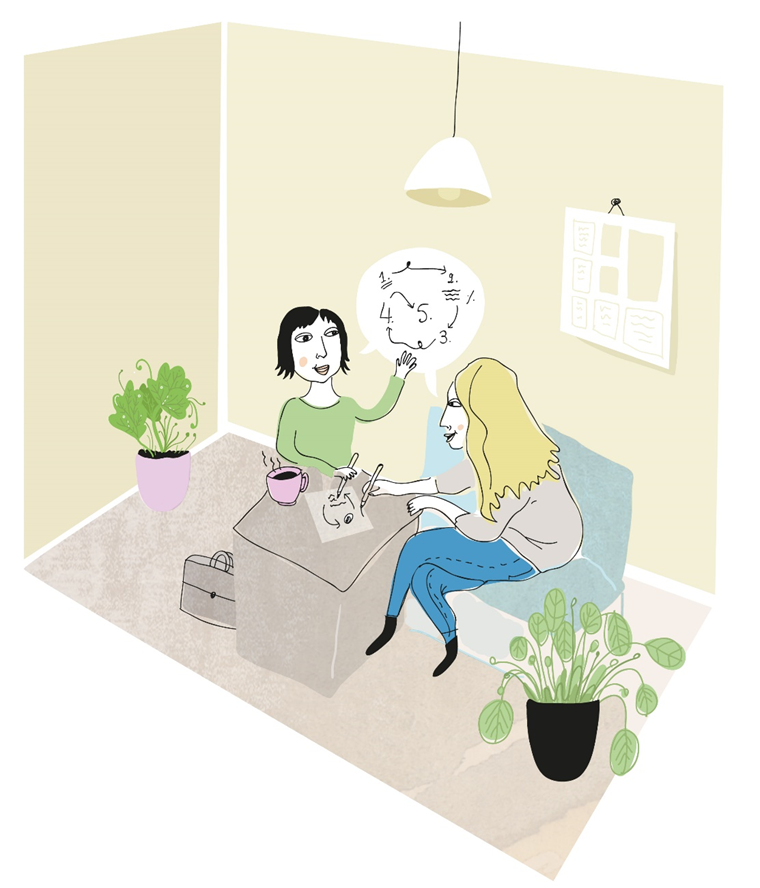 Opintopsykologiin voit ottaa yhteyttä, kun opinnot tökkivät: esimerkiksi ajanhallinta on hakusessa, olet aikaansaamaton, motivaatiosi on kateissa, haet itsellesi sopivaa opiskelutapaa, koet opiskeluihin liittyvää stressiä tai jännitystä tai et meinaa jaksaa.
https://into.aalto.fi/display/fiopisk/Opinto-+ja+uraohjauspsykologit
Uraohjauspsykologi
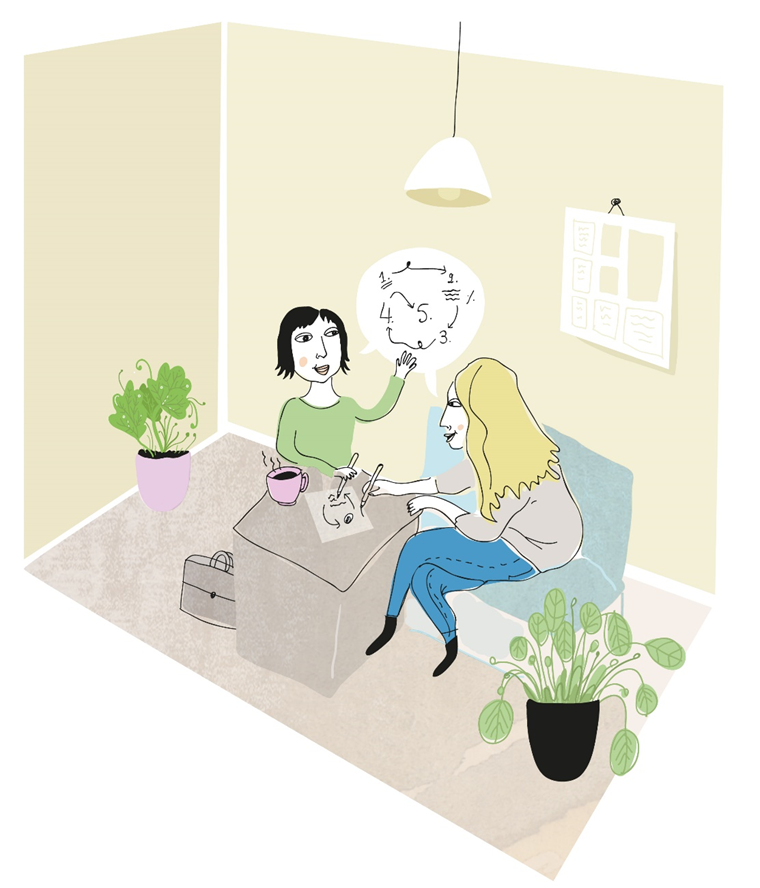 Uraohjauspsykologi on erikoistunut urahallinnan kysymyksiin ja on tukenasi uran ja elämän suunnittelussa ja työelämään siirtymisessä. Uraohjaus tukee sinua itsetuntemuksessa, merkityksellisen ja mielekkään uran rakentamisessa, mahdollisuuksien kartoittamisessa ja päätöksenteossa.
https://into.aalto.fi/display/fiopisk/Opinto-+ja+uraohjauspsykologit
Kiitos!